Был тот февраль прологом мая         к 75 - летию Сталинградской битвы
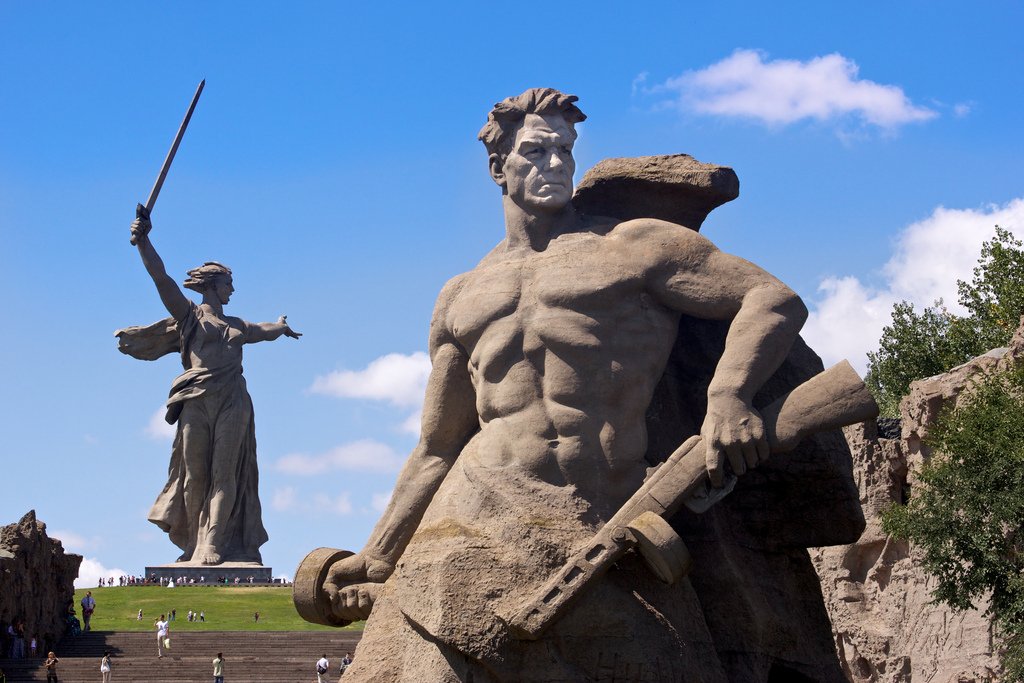 200 дней и ночей продолжалась Сталинградская битва
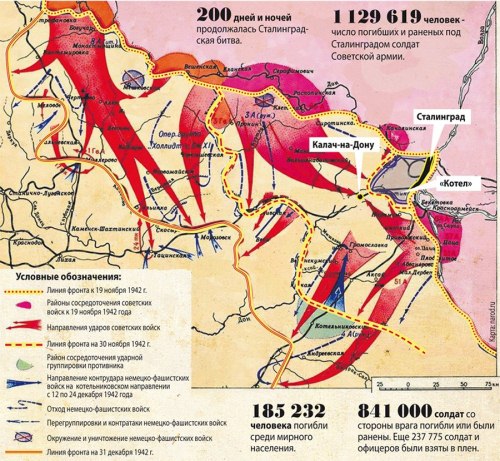 В Сталинградской битве решалась судьба планеты
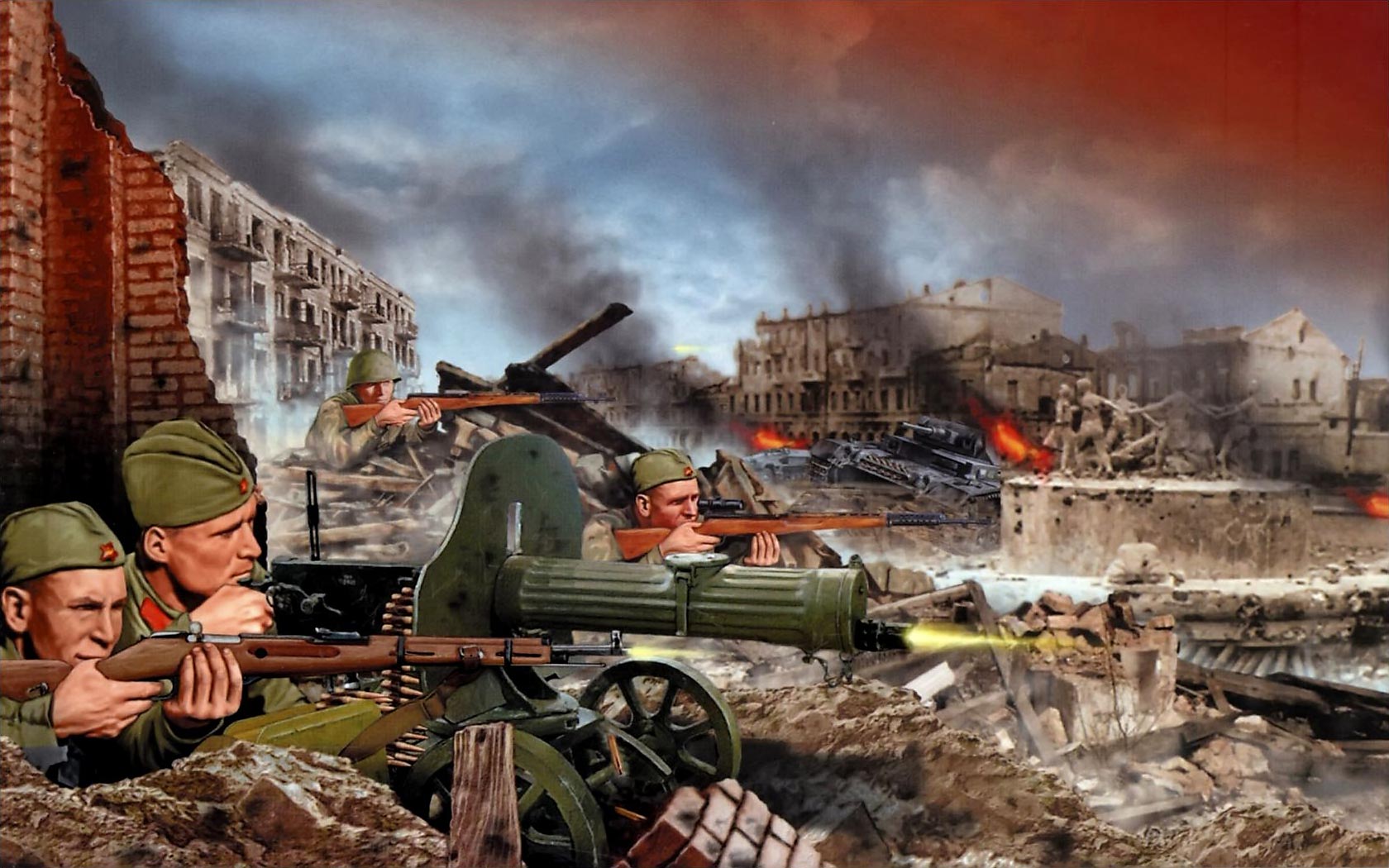 Город превратился в сплошной факел
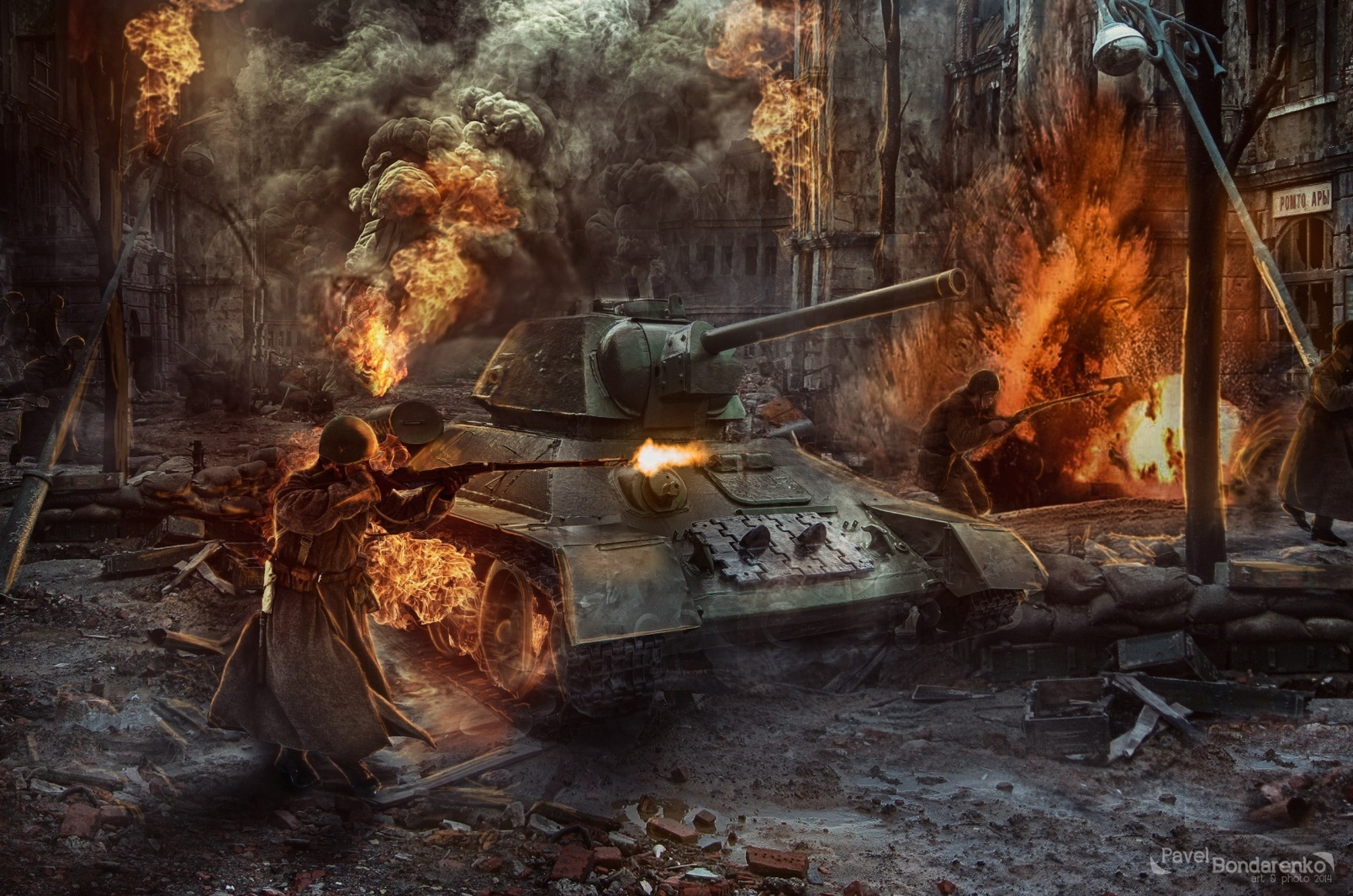 Сталинград – это Мамаев курган «В том кургане похоронена война…»
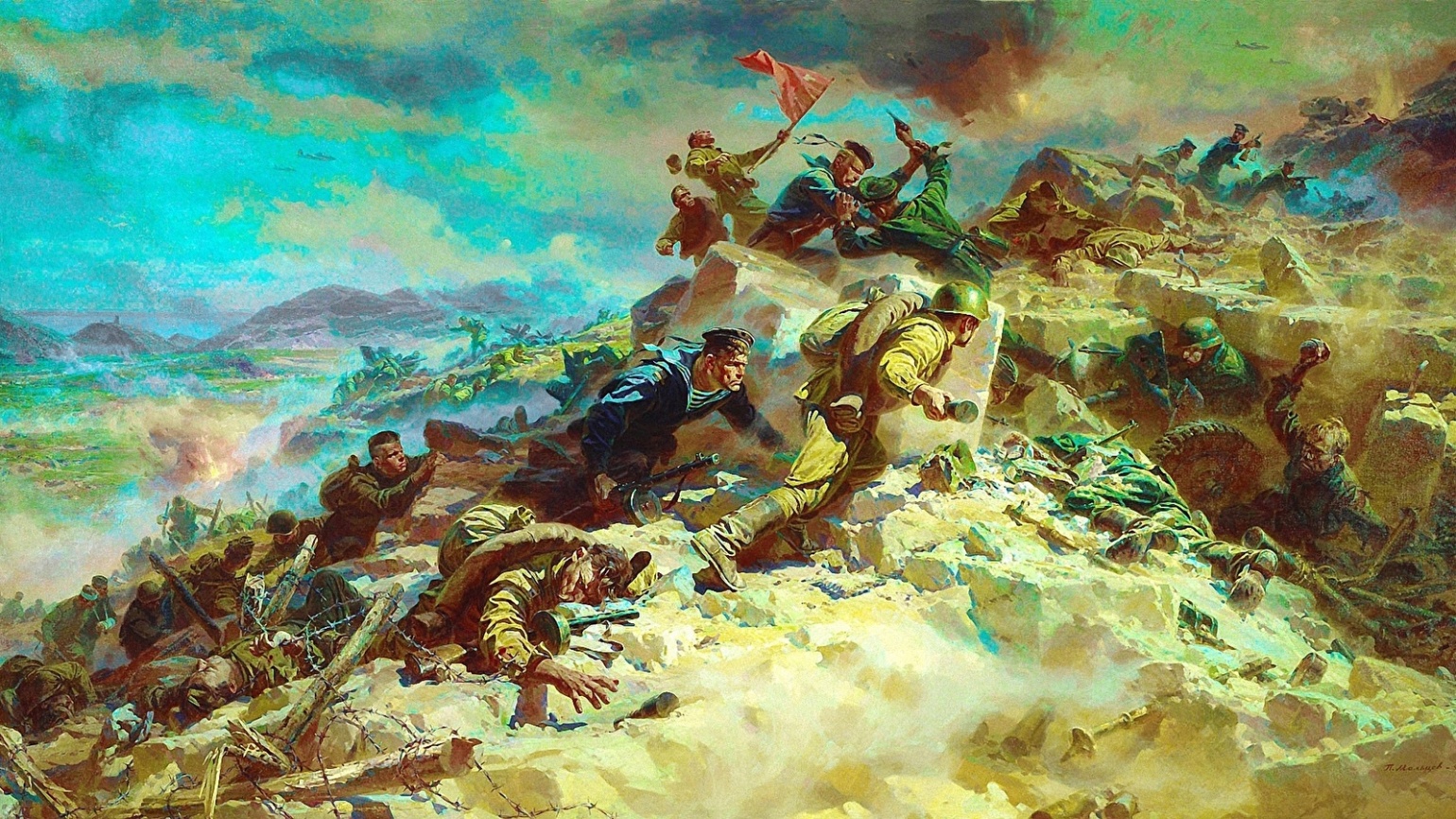 Неприступная крепость Сталинграда – Дом Павлова
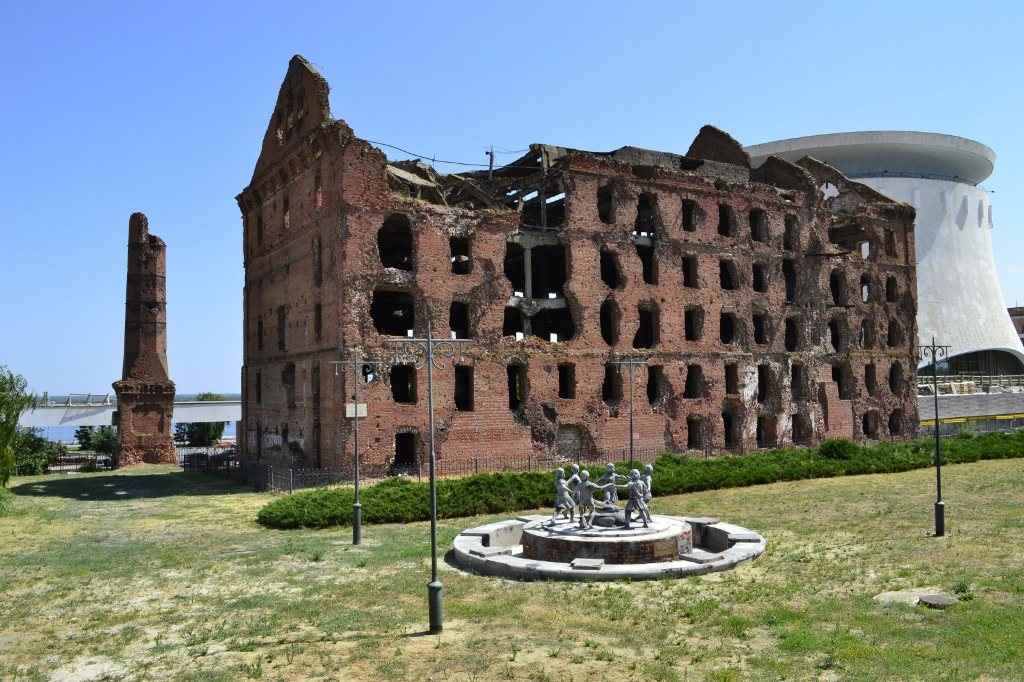 От разгрома под Сталинградом фашисты уже не оправились
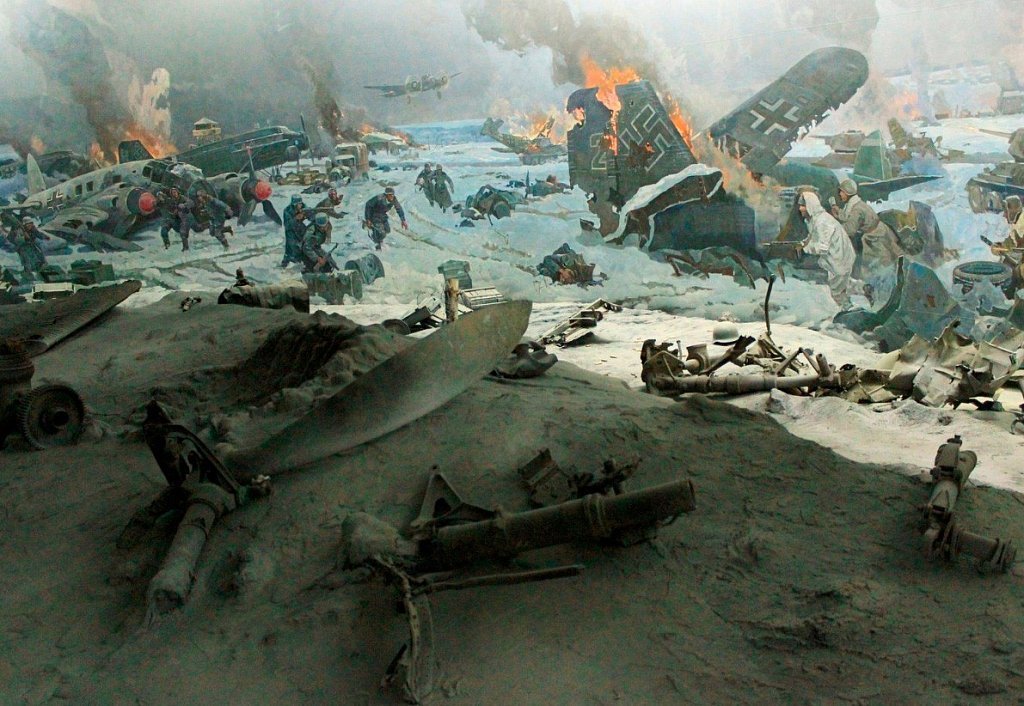 Победа на Волге переломила ход войны
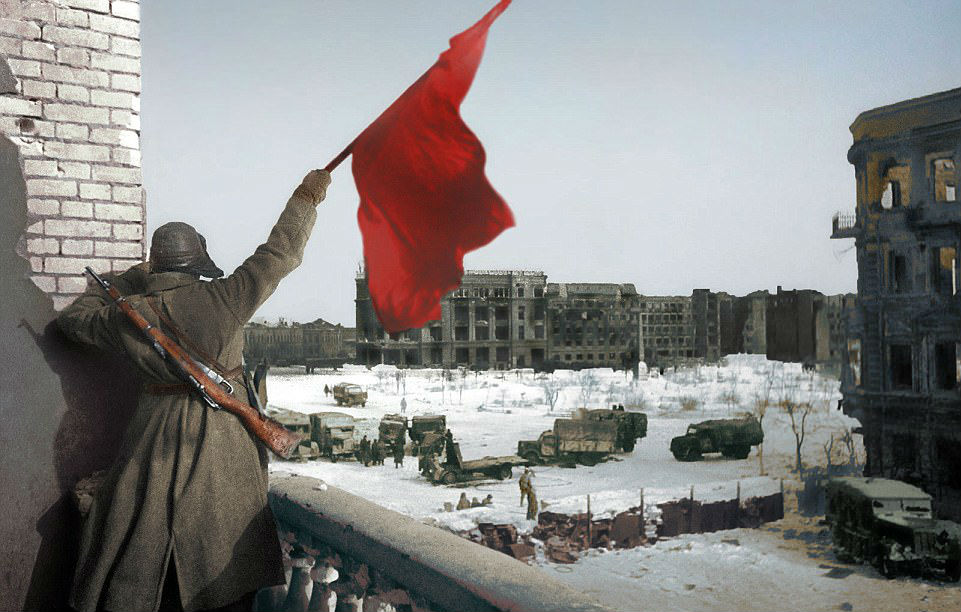 Защищали Сталинград солдаты со всех уголков страны
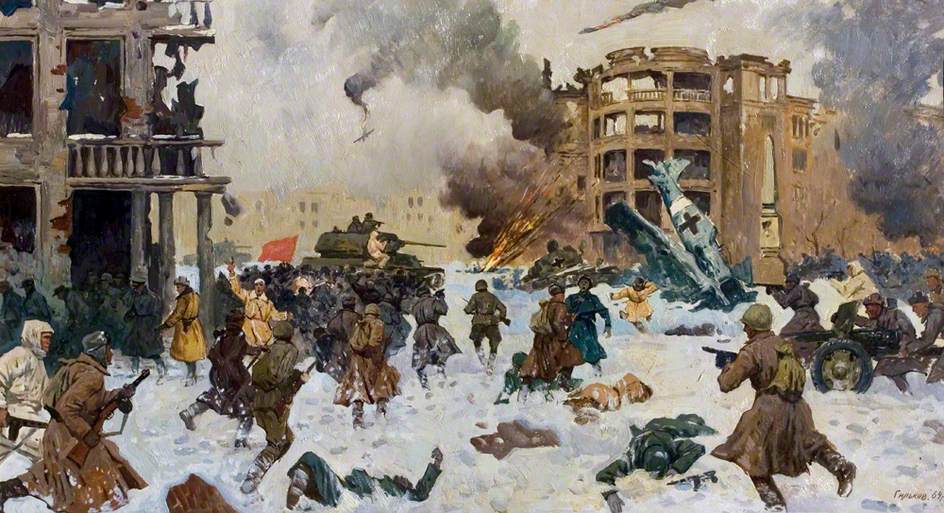 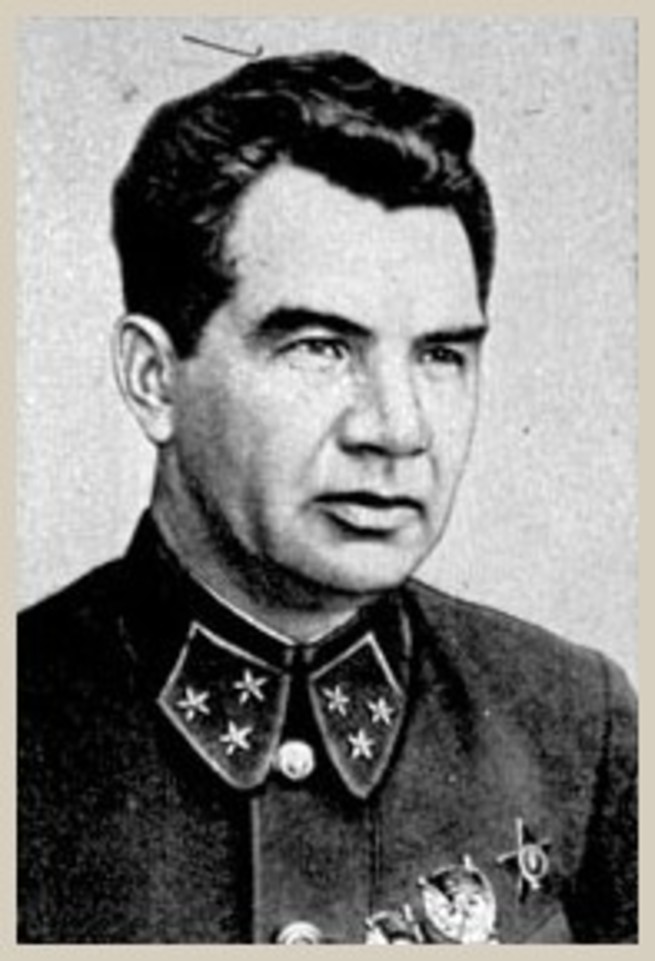 Василий Иванович Чуйков –     легендарный командарм
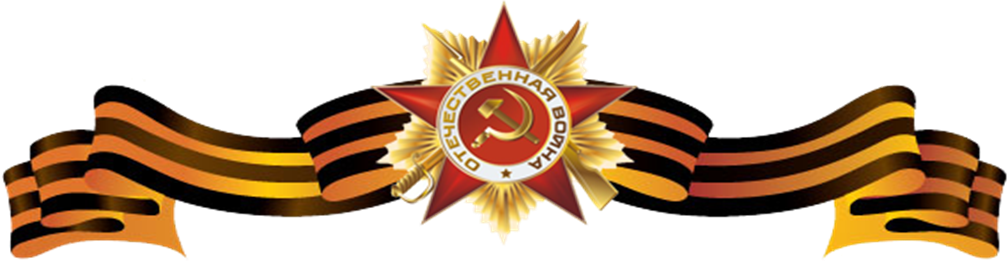 Михаил Степанович Шумилов – легендарный командарм
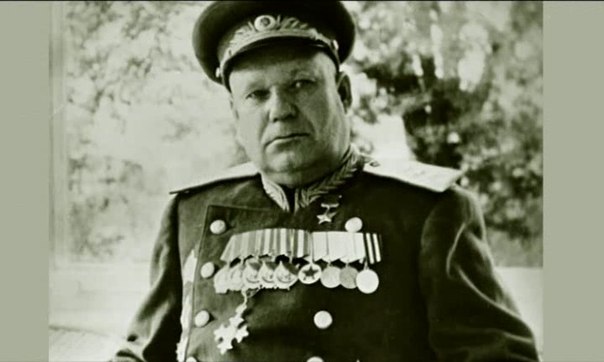 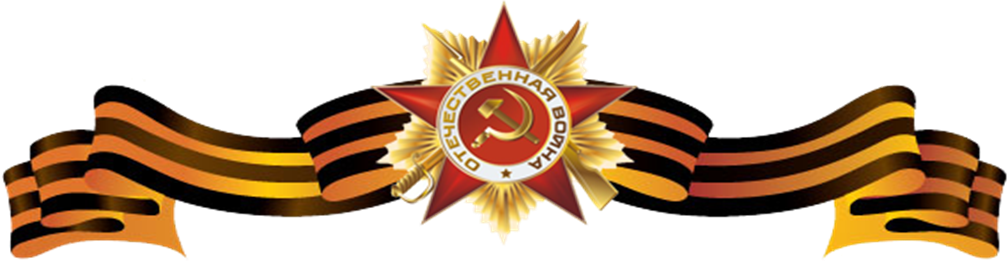 Константин Константинович Рокоссовский – командующий фронтом
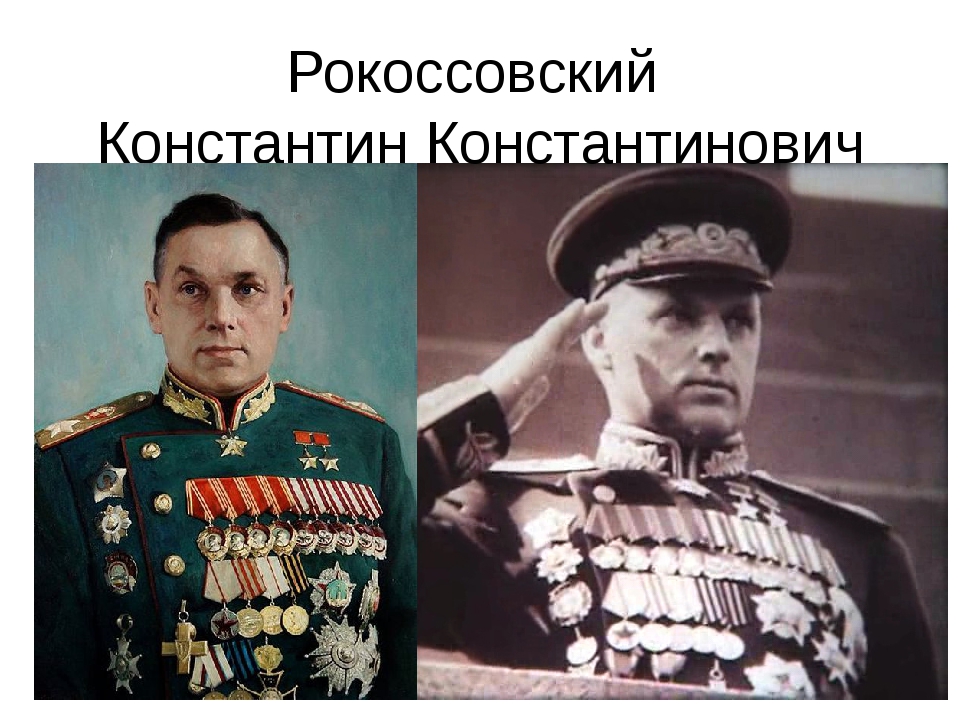 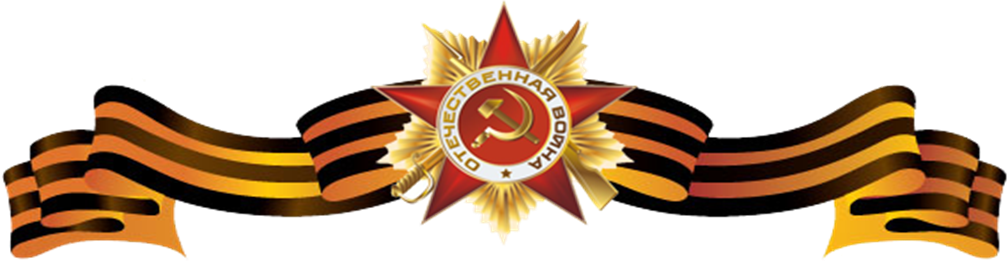 Александр Ильич Родимцев – легендарный комдив
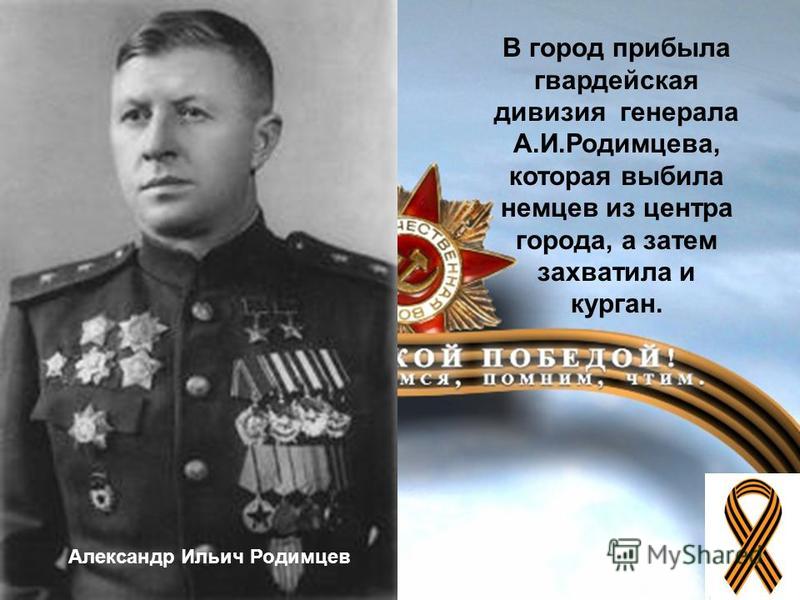 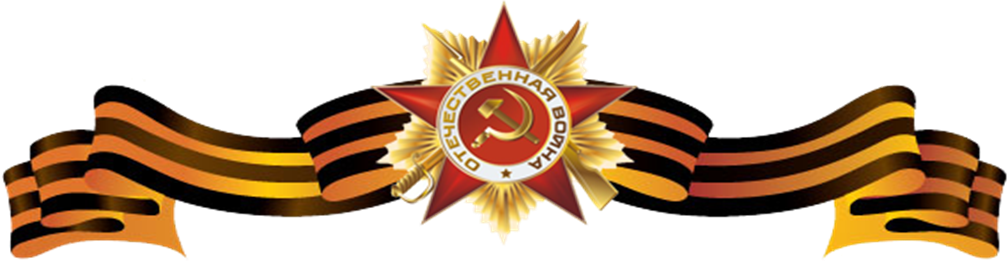 Яков Федотович Павлов – командир гарнизона
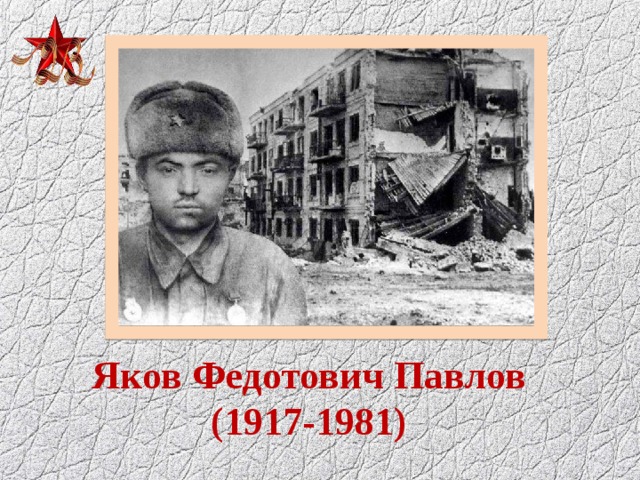 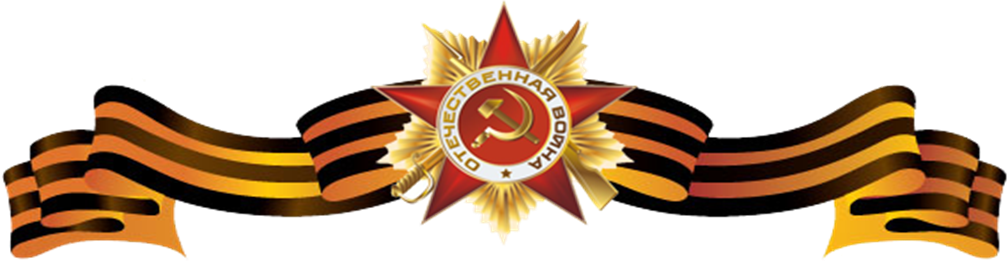 Василий Зайцев – легендарный снайпер
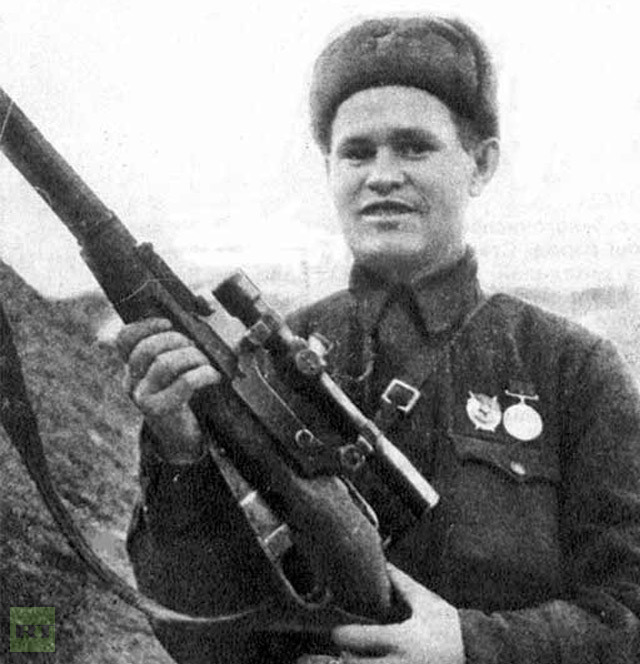 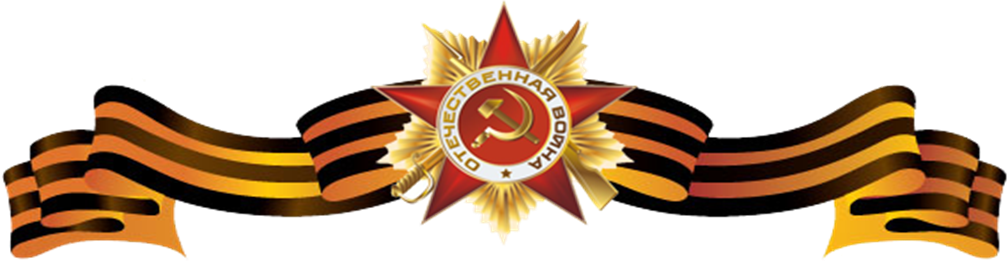 Михаил Паникаха – ценой жизни уничтожил немецкий танк
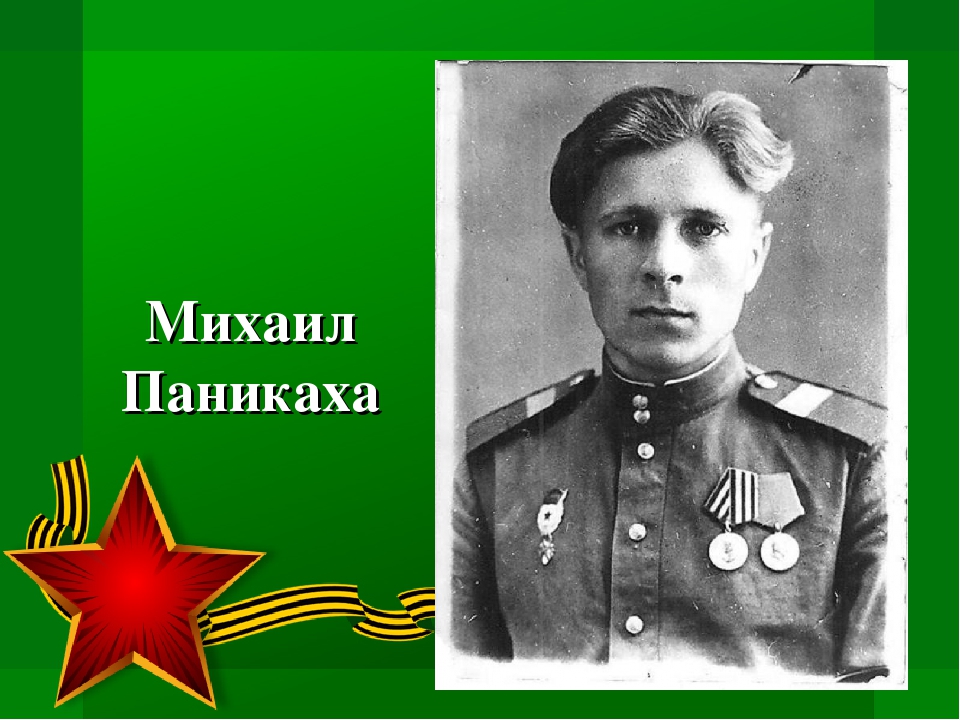 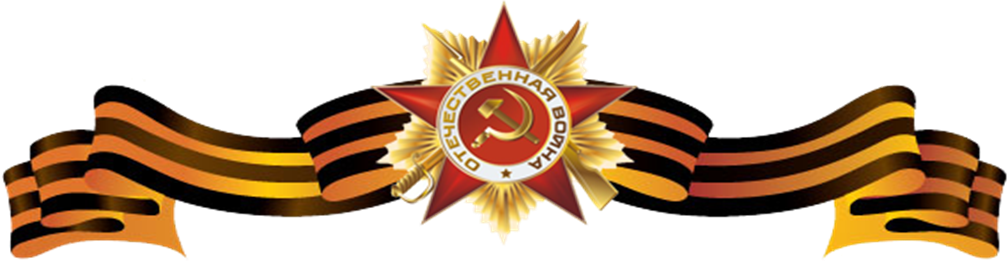 Николай Филиппович Сердюков – закрыл амбразуру вражеского пулемёта
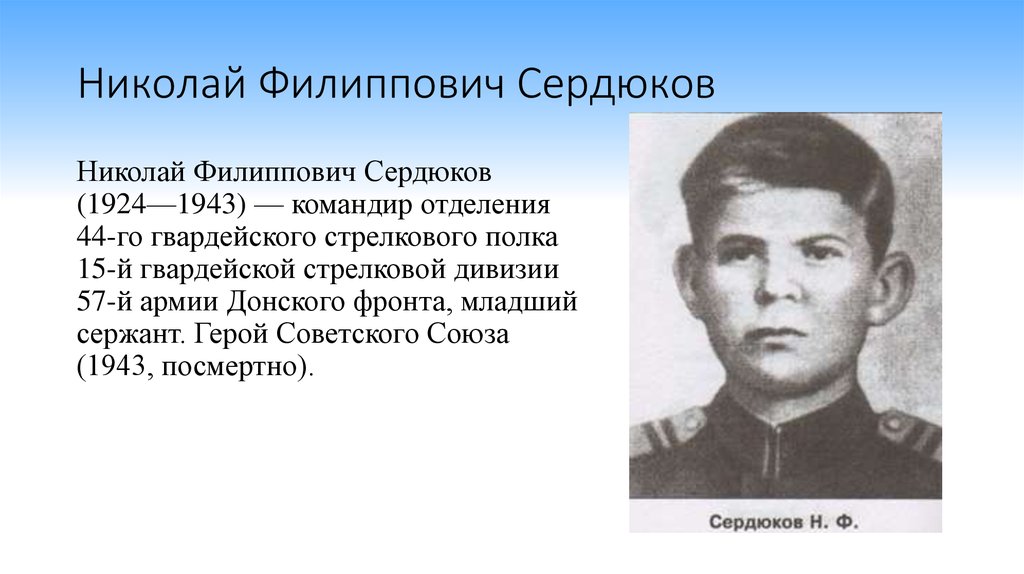 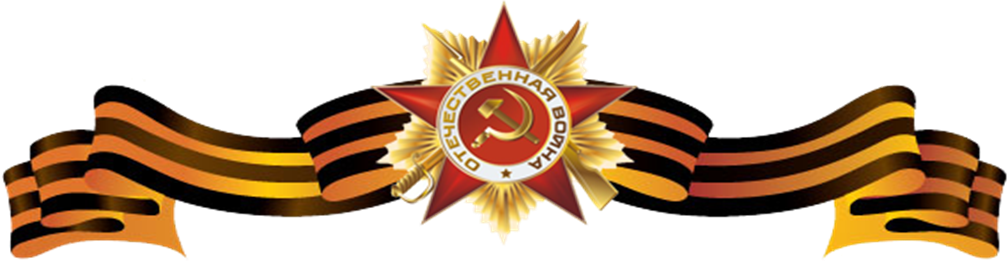 Саша Филиппов – легендарный мальчик-разведчик
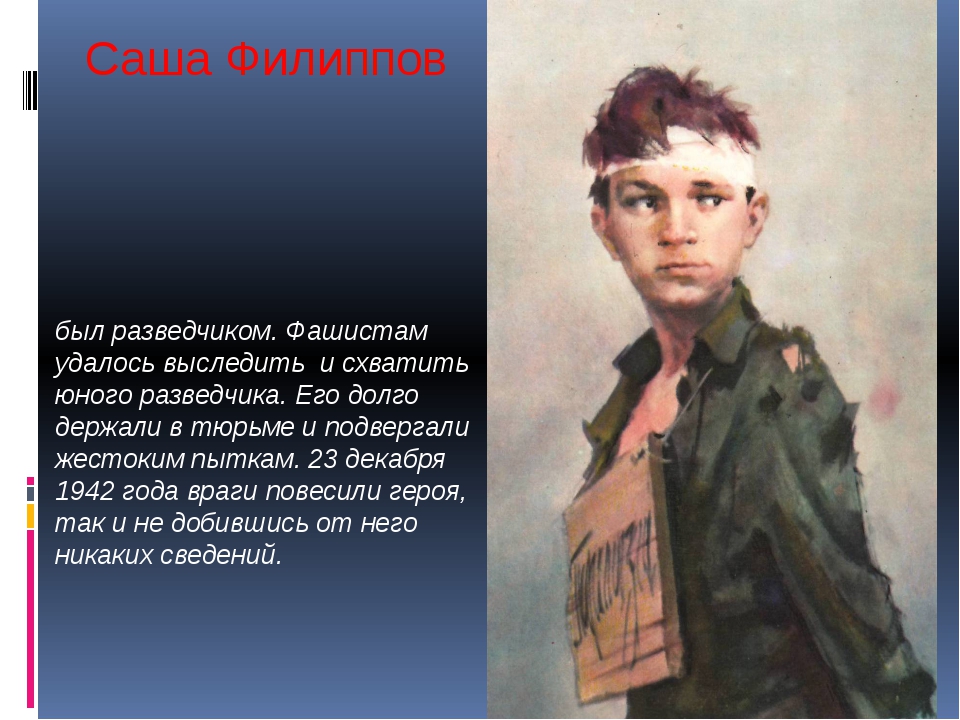 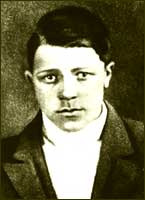 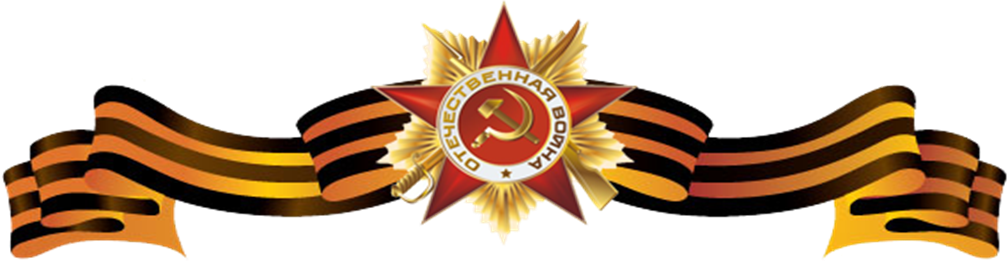 О битве геройской, победной Мы помним врагам всем назло!
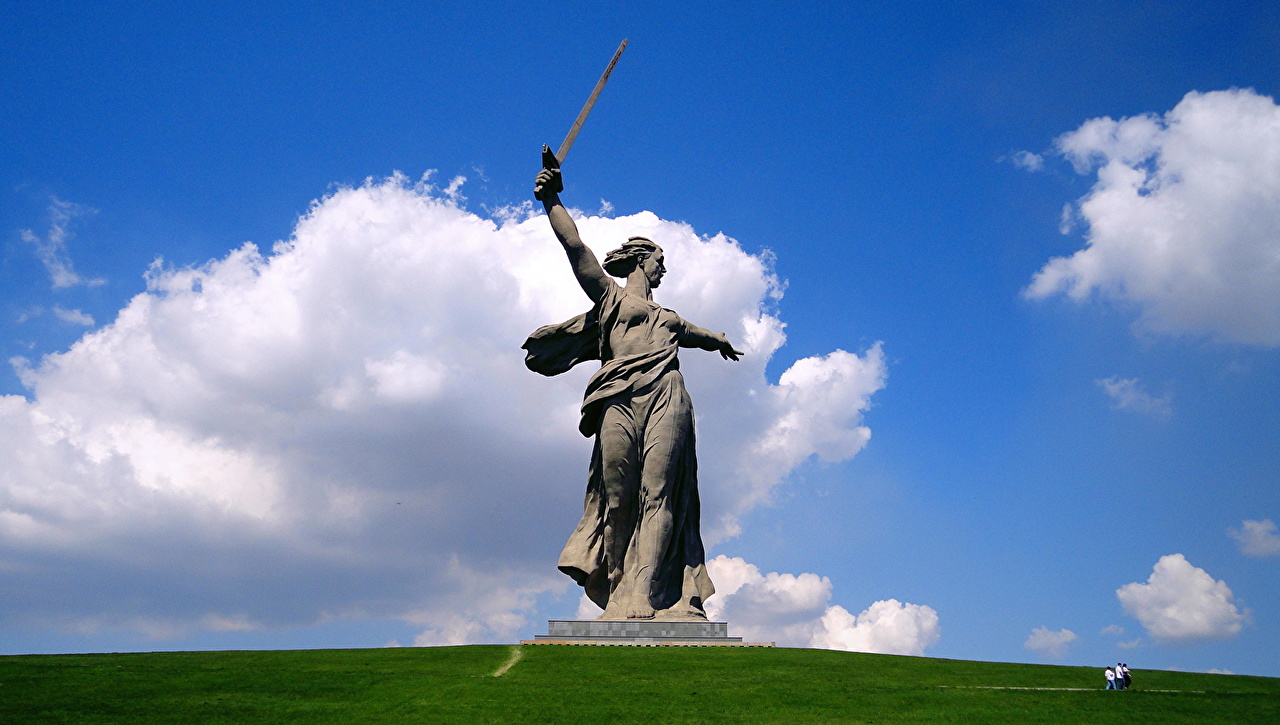